Labor Force Participation RatesMeasuring workforce engagement
Date last updated: December 8, 2017
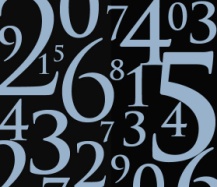 DataPost
Federal Reserve Bank of San Francisco
Education & Outreach
Labor Force Participation RatesMonthly percentage values, seasonally adjusted, through November 2017
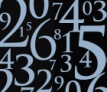 DataPost
Source: Bureau of Labor Statistics
www.frbsf.org/education/teacher-resources/datapost                                                      FRBSF Education & Outreach
Annotated Chart NotesLabor Force Participation RatesMonthly percentage values, seasonally adjusted, through November 2017
The  percentage of the age 16+ population (within each subgroup shown) working or actively looking for work
Prime-age men (25-54 years old) 96.1% in Aug. 1969
Youth aged 16-24
55.4% in Oct. 2009
Prime-age women (25-54 years old) 55.1% in Jun. 1975
Mature 55+ years old
39.9% in Nov. 2017
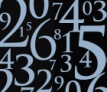 DataPost
Source: Bureau of Labor Statistics
www.frbsf.org/education/teacher-resources/datapost                                                      FRBSF Education & Outreach
Overall Labor Force Participation RateYearly averages of monthly values* (Percent)
----
 CBO Forecast
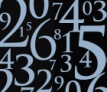 DataPost
Sources: Bureau of Labor Statistics & Congressional Budget Office
*Labor force participation rate data through 2016, with CBO forecast covering 2017-2027
www.frbsf.org/education/teacher-resources/datapost                                                      FRBSF Education & Outreach
[Speaker Notes: Based on June 2017 CBO forecast in “An Update to the Budget and Economic Outlook: 2017 to 2027” (https://www.cbo.gov/publication/52801)

For underlying data, see: https://www.cbo.gov/system/files/115th-congress-2017-2018/reports/2017-06dataunderlyingfiguresandsupplementalmaterial.xlsx]
Annotated Chart NotesOverall Labor Force Participation RateYearly averages of monthly values* (Percent)
The fraction of the age 16+ population working or actively looking for work
----
 CBO Forecast
Peaked at 67.1% in 1997
62.2% in 1977
The CBO forecasts the rate will drop to
60.9% by 2027
See PowerPoint file for CBO Forecast source.
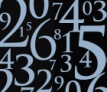 DataPost
Sources: Bureau of Labor Statistics & Congressional Budget Office
*Labor force participation rate data through 2016, with CBO forecast covering 2017-2027
www.frbsf.org/education/teacher-resources/datapost                                                      FRBSF Education & Outreach
[Speaker Notes: Based on June 2017 CBO forecast in “An Update to the Budget and Economic Outlook: 2017 to 2027” (https://www.cbo.gov/publication/52801)

For underlying data, see: https://www.cbo.gov/system/files/115th-congress-2017-2018/reports/2017-06dataunderlyingfiguresandsupplementalmaterial.xlsx]
What Do You Think?
What is the labor force participation (LFP) rate definition? (See slide 5)
To which demographic group do you belong?  In January 2008, what was the approximate value of the LFP rate for your group? (See slide 2)
For the periods shown in the LFP rate chart by subgroup, what can you say about the trend for participation among men aged 25-54? Women aged 25-54? Youth aged 16-24? (See slide 3)
How would you describe the trend in the overall LFP rate since January 1998? (See slide 4)
How does the trend in the LFP rate for the mature 55+ subgroup compare before and after the Great Recession (Dec. 2007 – Jun. 2009)? (See slide 3)


Watch a video about U.S. labor force participation rates at FRBSF.org
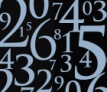 DataPost
www.frbsf.org/education/teacher-resources/datapost                                                      FRBSF Education & Outreach